Mel & Jean’s Big Easter Bake
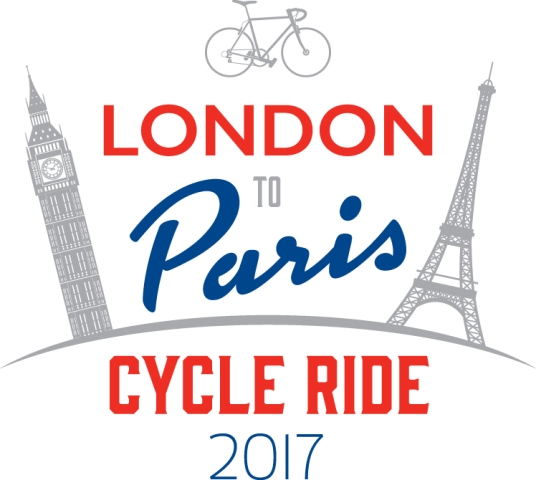 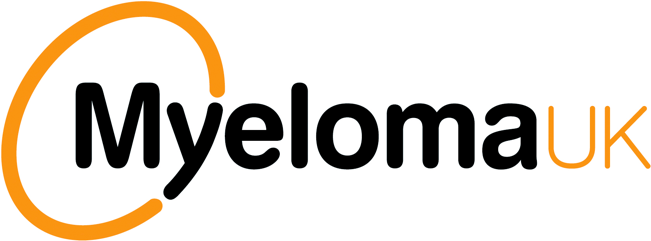 James & Mike
Please buy or order cakes today or make a donation
www.justgiving.com/Griffin2017
www.justgiving.com/Michael-Wood26
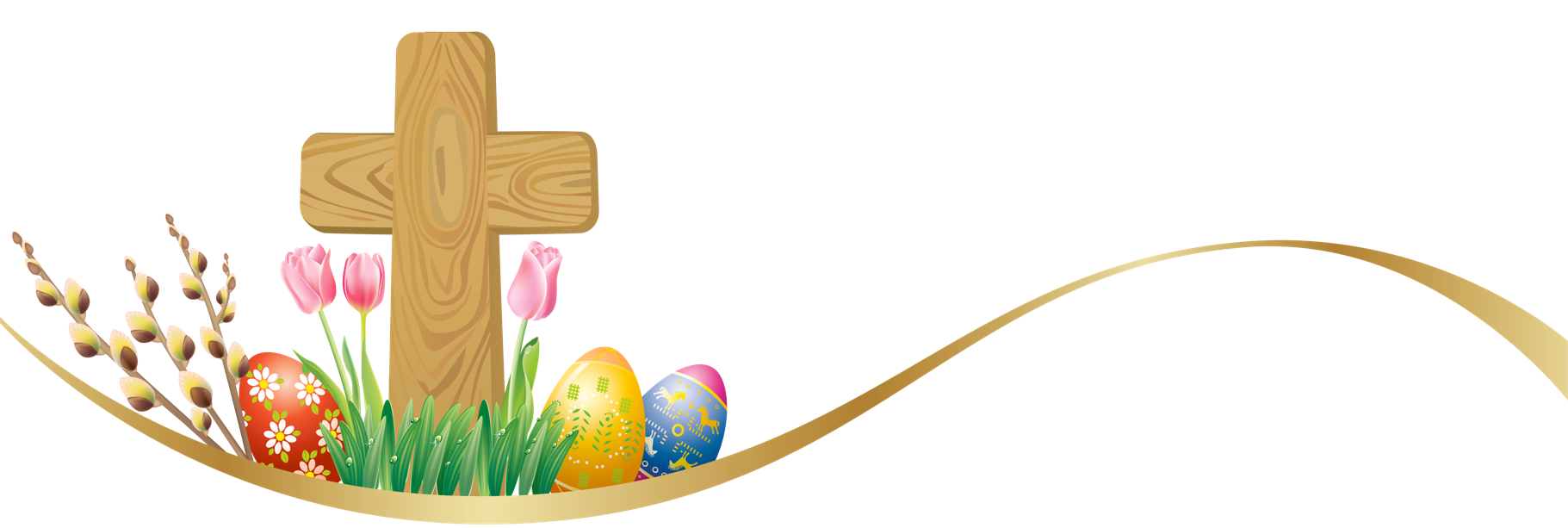 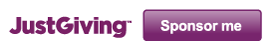